Advertising Mail Incentives
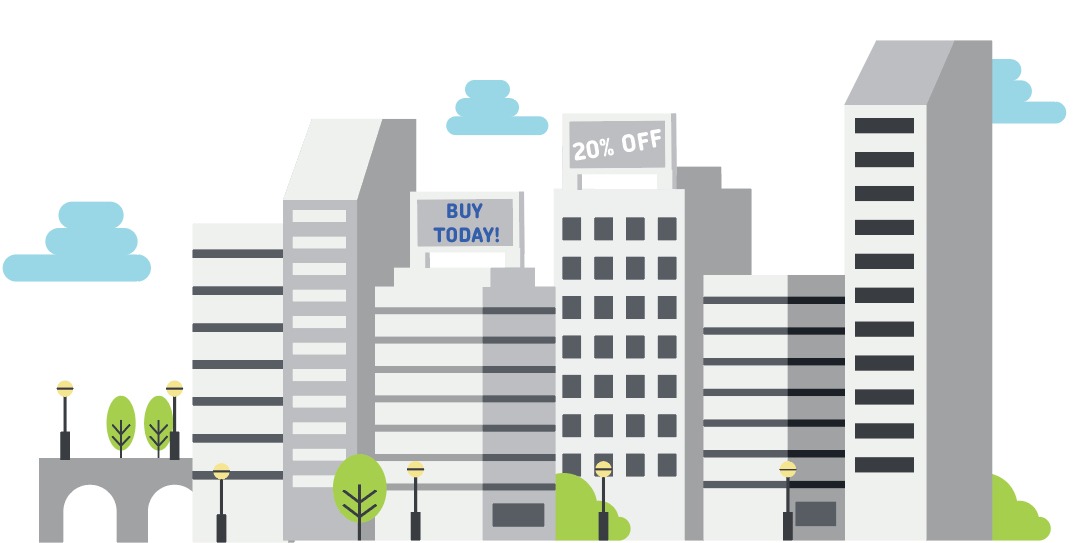 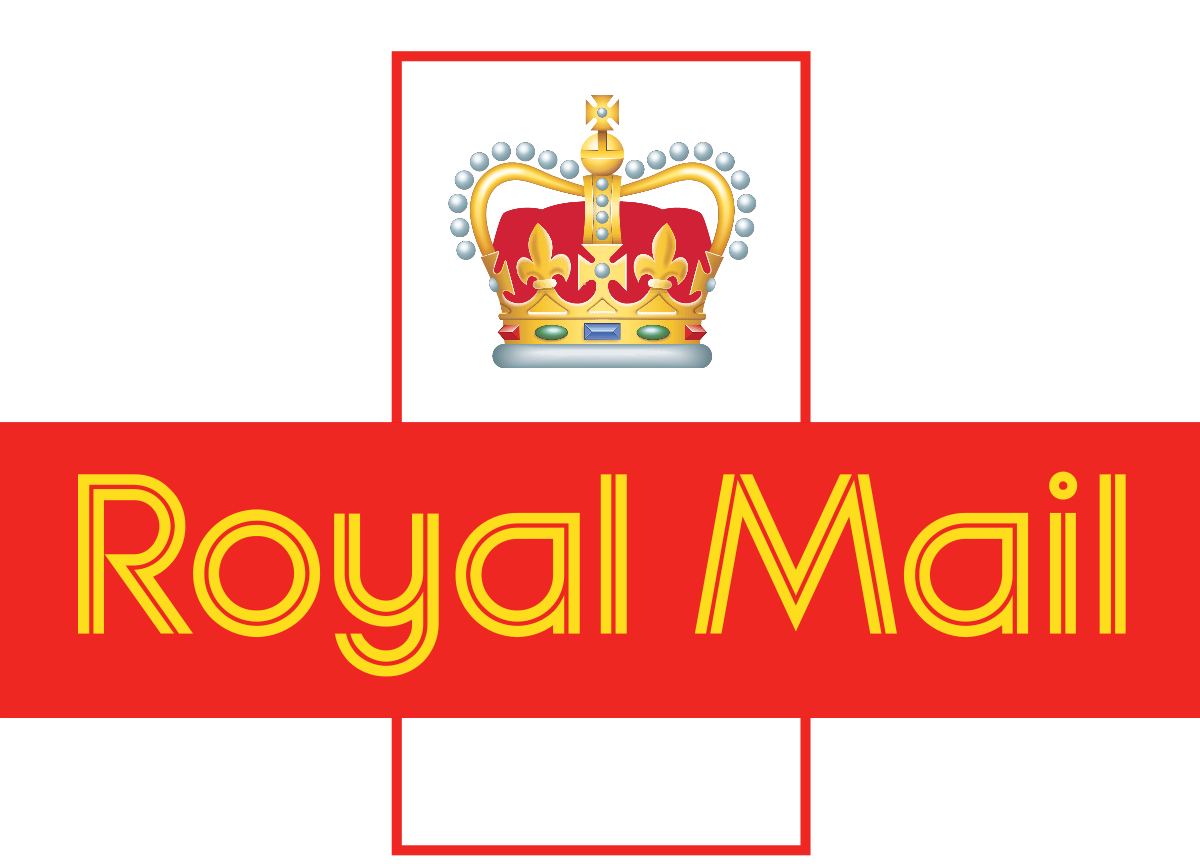 Advertising Growth Incentive
Use mail to grow your business and be rewarded for it
Earn postage credits up to 20% per item by posting more advertising mail volumes than the previous year, over a 12 month period
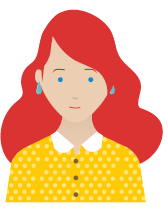 The requirements
Your incremental volume are items posted above your ‘baseline volume’, which Royal Mail calculates from your last 12 months historic volume. 

Incremental volume must be a minimum of 150,000 letter items or 75,000 large letter items sent over a 12 month period
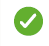 A family run business trading online used the incentive to try out a new mailing with the objective of increasing sales from their 230,000 online customers to measure the sales impact of increasing direct mail frequency and varying advertising formats.
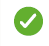 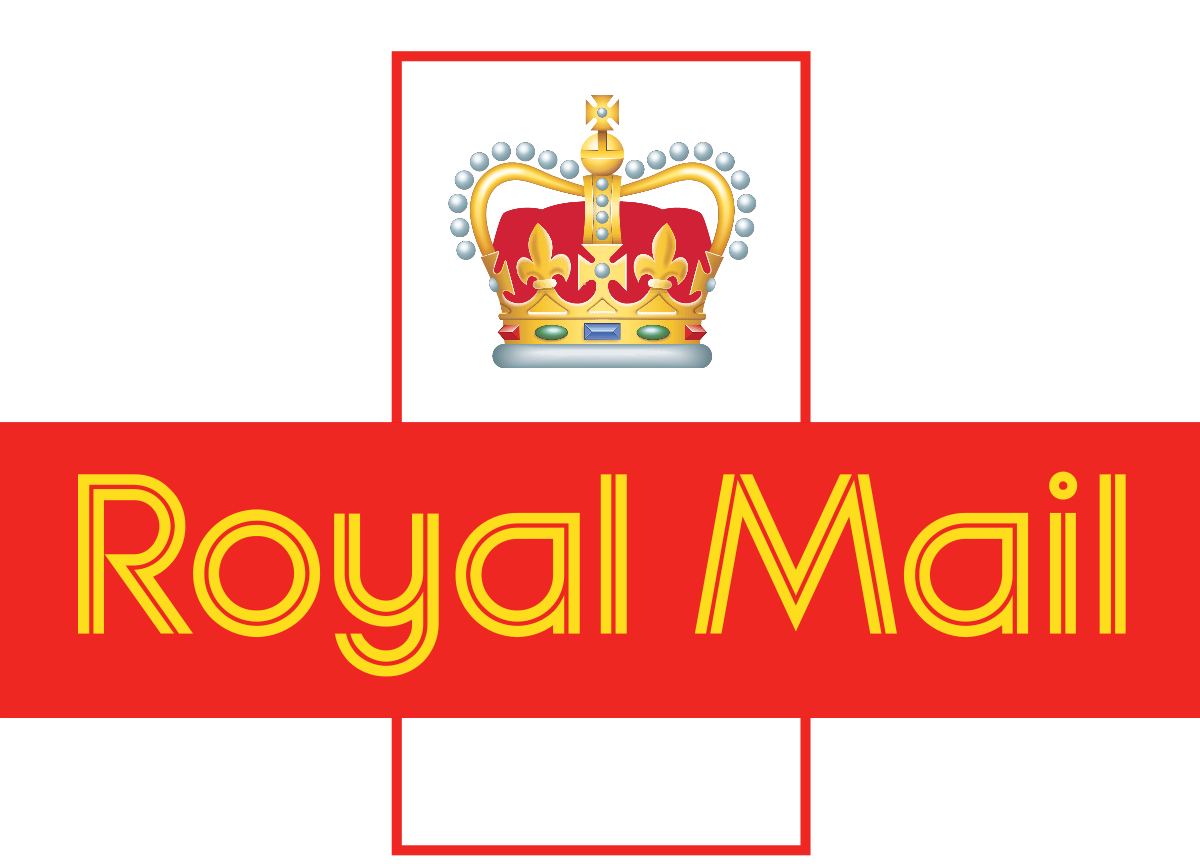 Apply here
Full terms and conditions apply.
Advertising First Time User Incentive
Discover the benefits of advertising mail for your business
Earn postage credits of 20% per item on your first 1m items over a 12 month period whilst testing advertising mail for the first time.
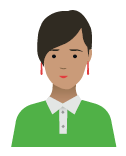 The requirements
You will have never used advertising mail before, or have not used mail in the past two years


You can send mailing campaigns during a 12 month period, with a minimum of 10,000 items per campaign
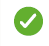 A clothing based ecommerce company selling branded, high value fashion through their website tested direct mail for the first time to acquire new customers. They have now tested different approaches and are forecasting growth of 86%.
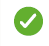 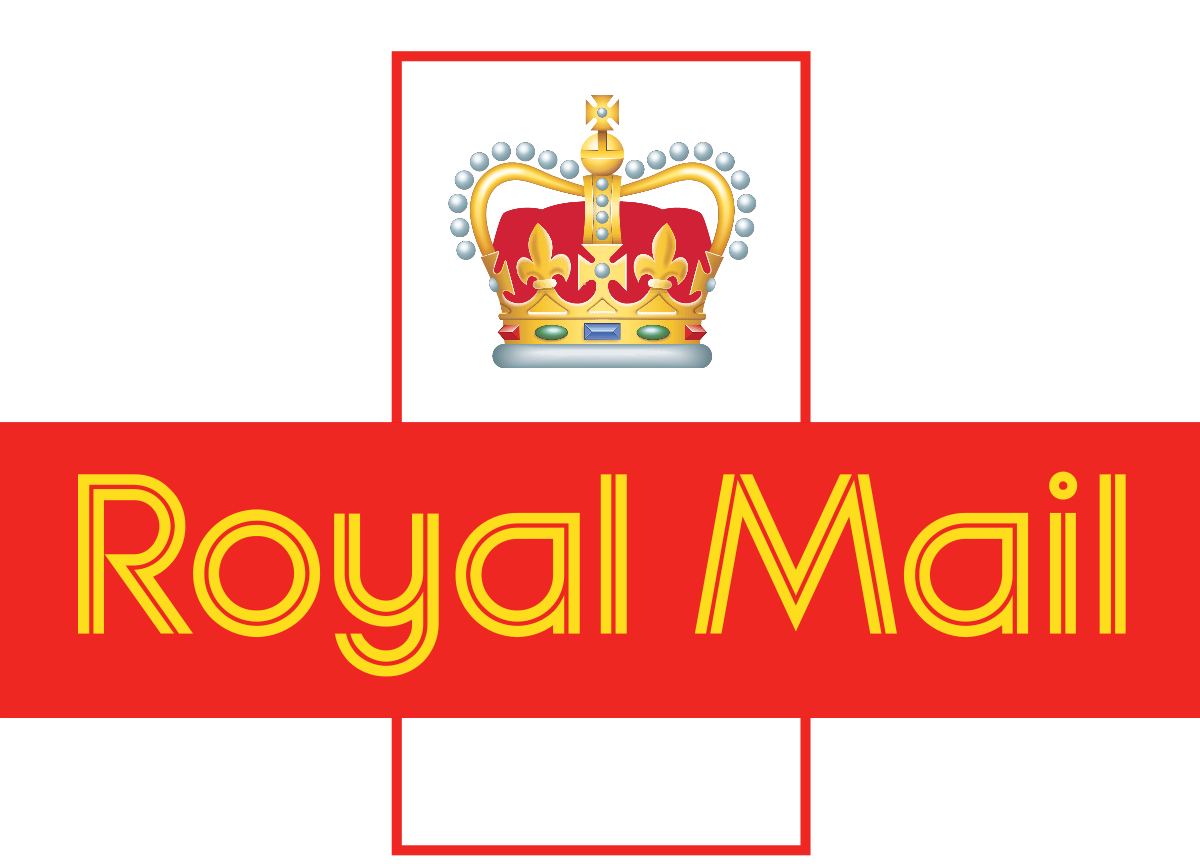 Apply here
Full terms and conditions apply.
Advertising Volume Commitment Incentives
Continue to grow your business with Advertising Mail
Growth Incentive
You can earn postage credits of up to 20% per item by matching or exceeding the same volume of advertising mail items as posted during your Growth Incentive period
Volume Commitment
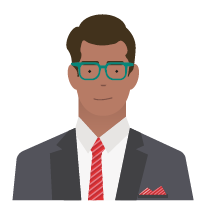 Receive rewards over a 12-month period for incremental advertising volume
A women’s fashion e-tailer used mail to acquire new prospects. They tested a concertina leaflet to showcase more products and used the growth incentive to grow volumes by 3.1m items. The customer is now using the volume commitment incentive to grow again this year.
Earn 7.5% postage credits when matching the volume sent during  the Growth Incentive and up to 20% if you grow again
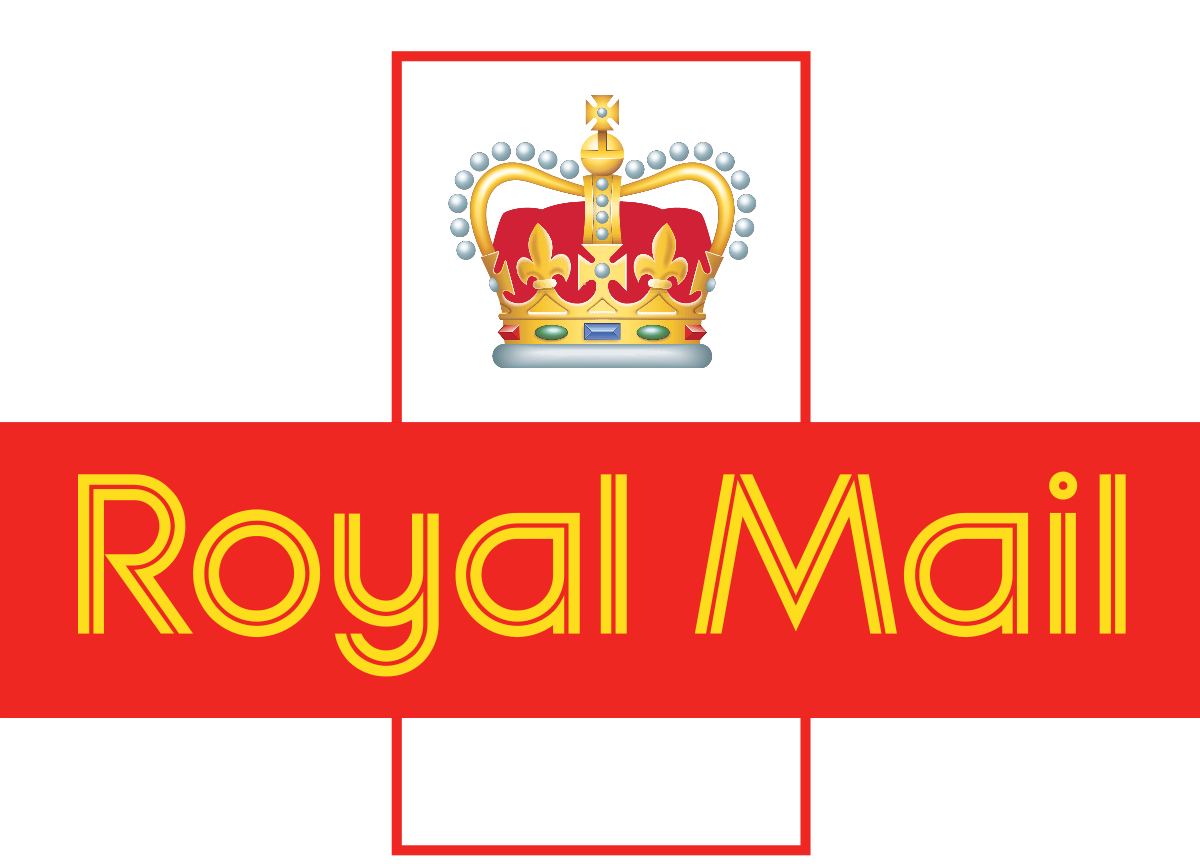 Apply here
Full terms and conditions apply.
Advertising Mail Test and Innovation Incentive
Test a new mail campaign and be rewarded for it
Whether you decide to test new mailings or innovations to make your existing campaigns work harder you can boost your bottom line and earn postage credits of up to 15%
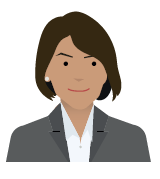 The requirements
This can be a one-off test on a mailing campaign or a series of tests over a period of up to 6 months

We ask that you have a process to measure the performance of the test

You will need to post a minimum of 10,000 items
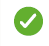 A large company used the incentive to mail 80,000 customers a collaborative offer in conjunction with a company from a different sector who offers complimentary products and services.
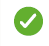 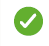 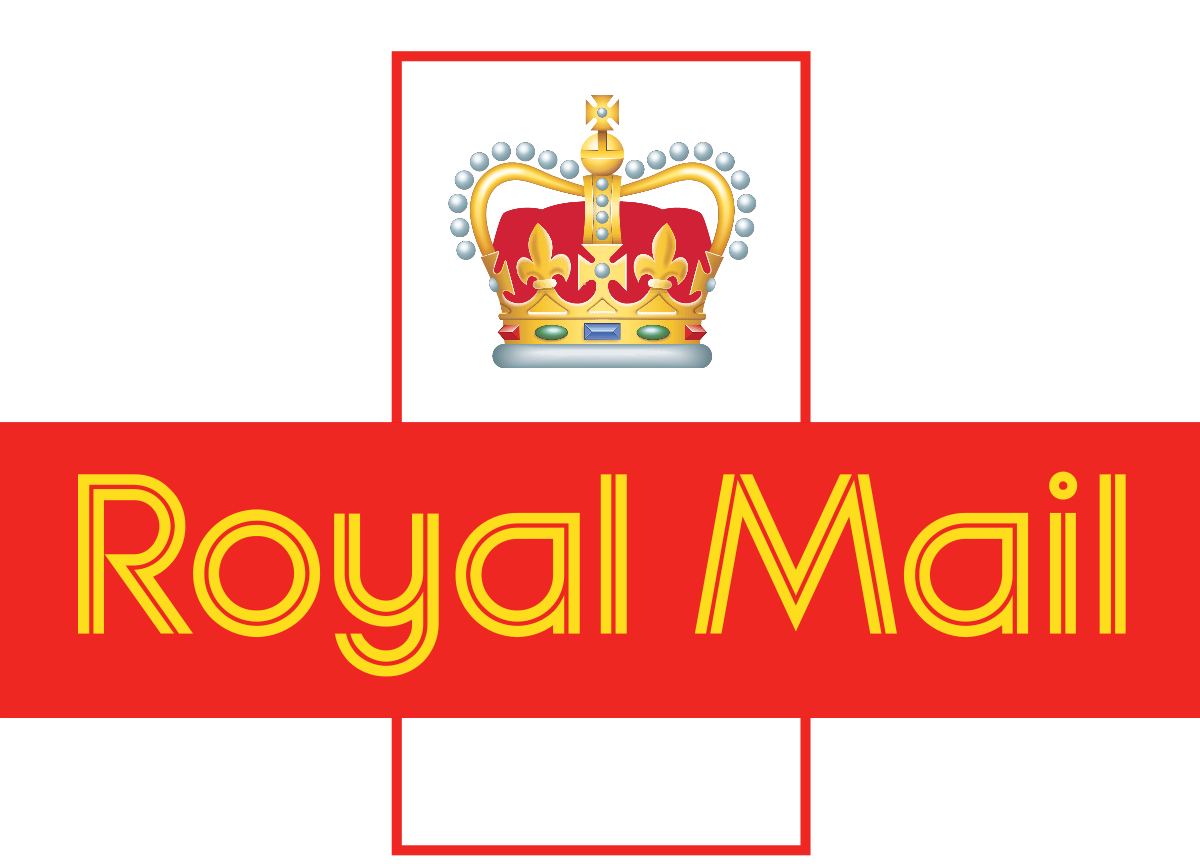 Apply here
Full terms and conditions apply.
Business Mail Incentives
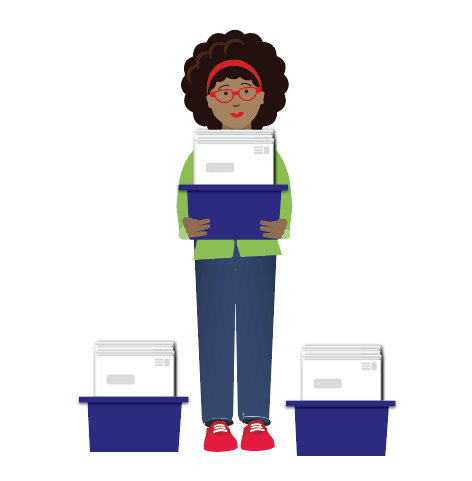 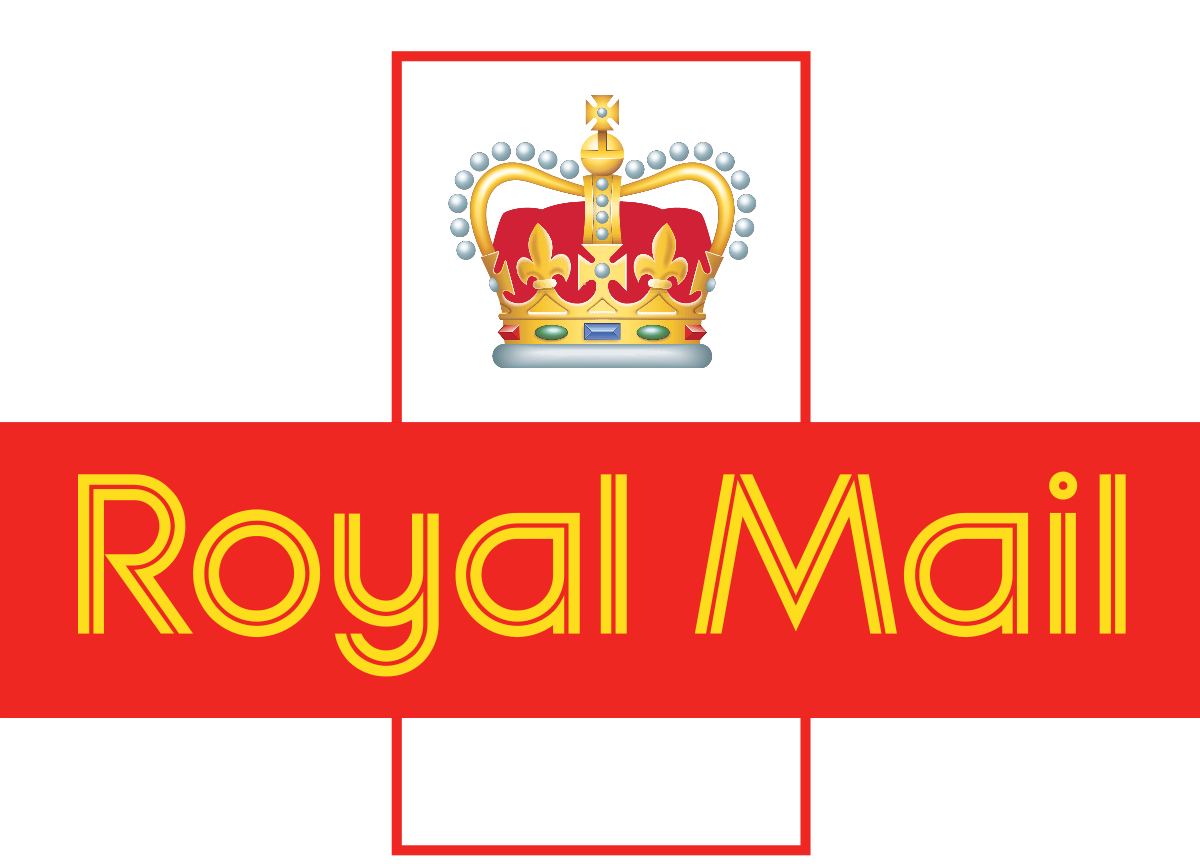 Business Mail Test and Innovation Incentive
Increase your communication effectiveness by trying something new
Test a new mail communication and earn up to 30% per item in postage credits
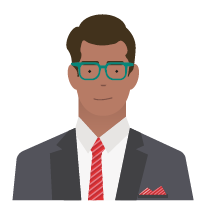 The requirements
Your test can be a one-off test of a mailing or a series of tests over a 6 month period (plus we will support some tests that are rolled out for a further 6 months) 

Have a process in place to measure the performance of the test

Post a minimum of 10,000 mailmark items
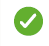 A company tested changes to the format of their bill to reduce customer queries. They changed bill imagery, tone of voice and positioning of messaging.
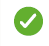 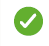 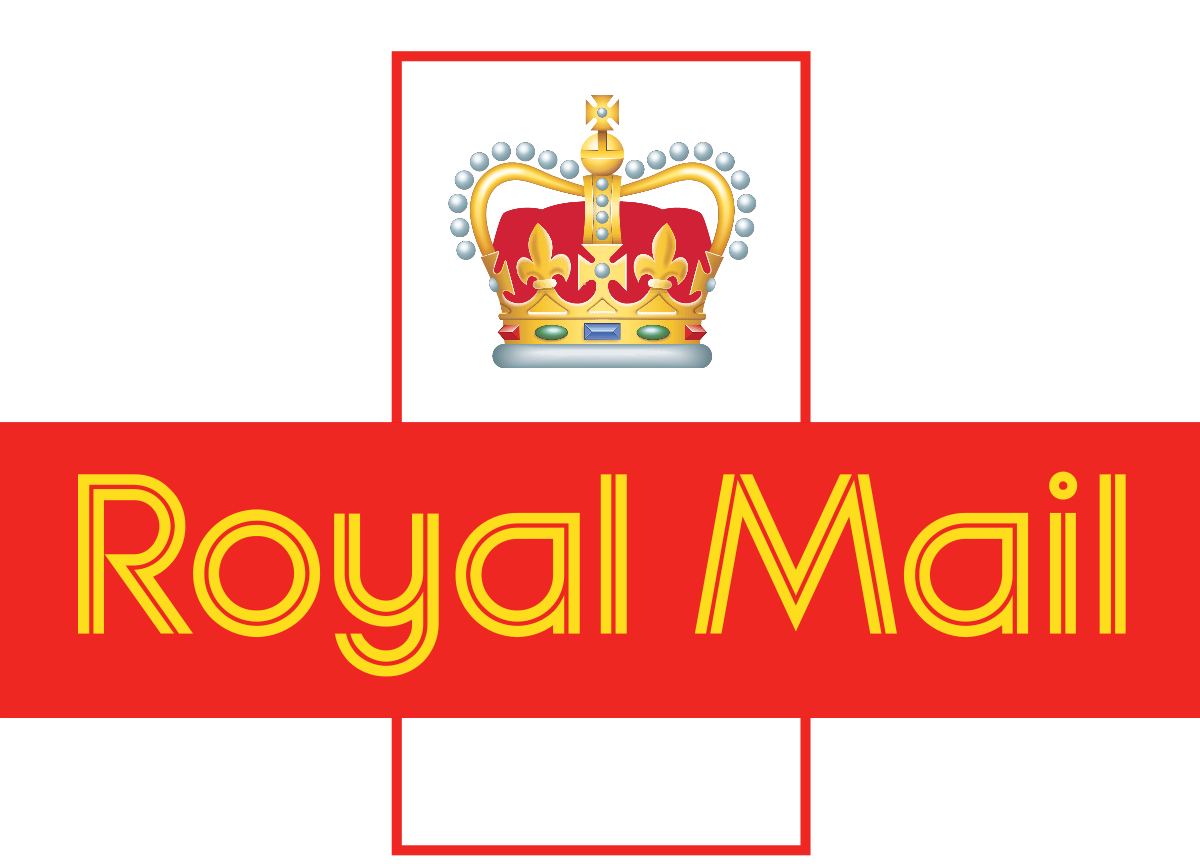 Apply here
Full terms and conditions apply.
Publishing Mail New Title Launches
Launch a brand new title or target a new audience and get rewarded
Earn postage credits of up to 30% per item for up to 24 months when launching a new title or expanding an existing title to a new audience
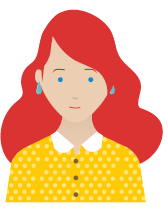 The requirements
Send a minimum of 10,000 large letter format items per year for a new title launch


There must be intent to roll out the title beyond the lifetime of the incentive
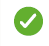 A publisher testing the sending of an existing publication to a new target audience that had not requested it, to achieve growth and improve the reputation of the publication.
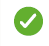 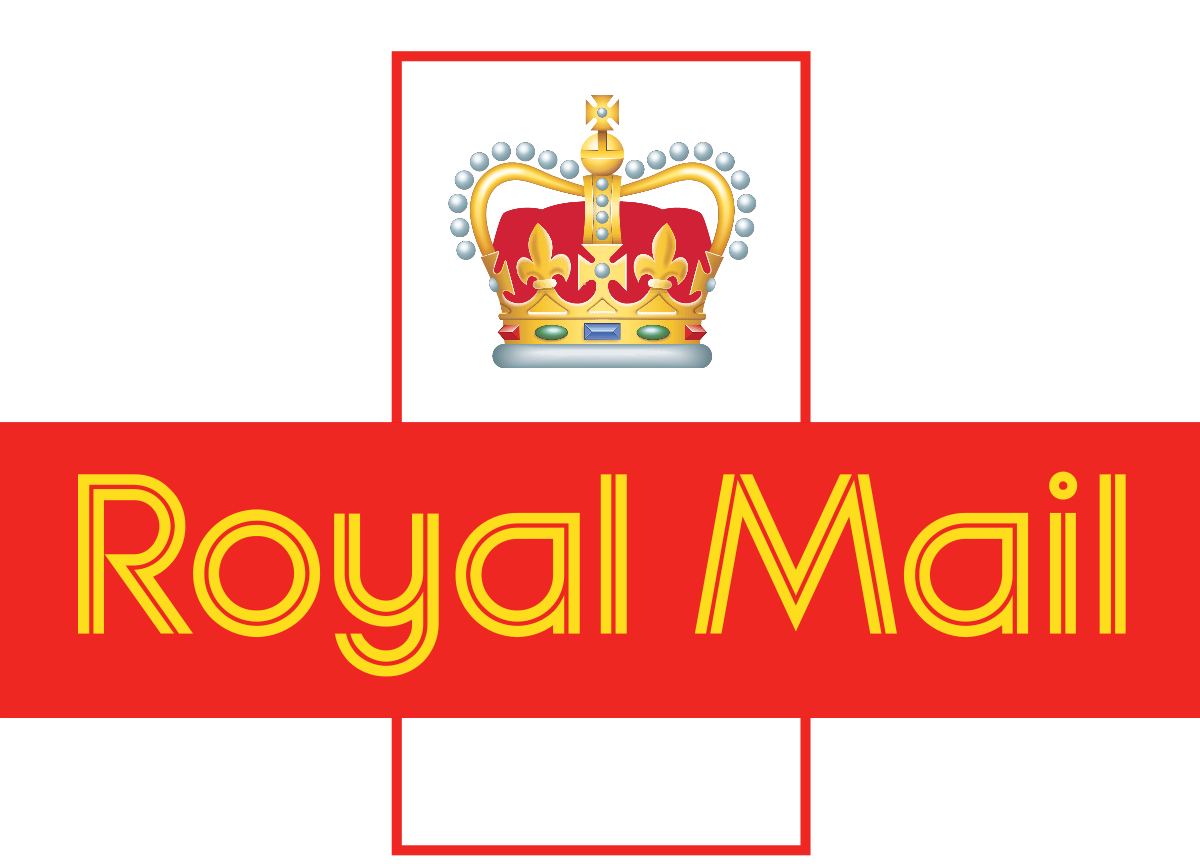 Apply here
Full terms and conditions apply.
Publishing Mail Volume Commitment Incentive
Post the same number of items or more and be rewarded
Send the same volume or more than the previous year and earn up to 2% per item postage credits
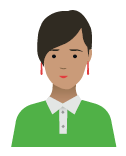 The requirements
Send a minimum of 250k large letter format publications per year

For items sent using Subscription Mail services

A publication is classed as a newsletter, journal or magazine that has at least one-sixth editorial content and where the front cover shows the title and date of issue, month, season or issue number
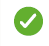 Last year a publisher with four different titles sent a total of 1.0 m  publications in total. In the next year with the help of the incentive the publisher continued to send 1.0 m items and earned a 2% postage credit for every eligible publishing item they sent.
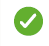 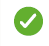 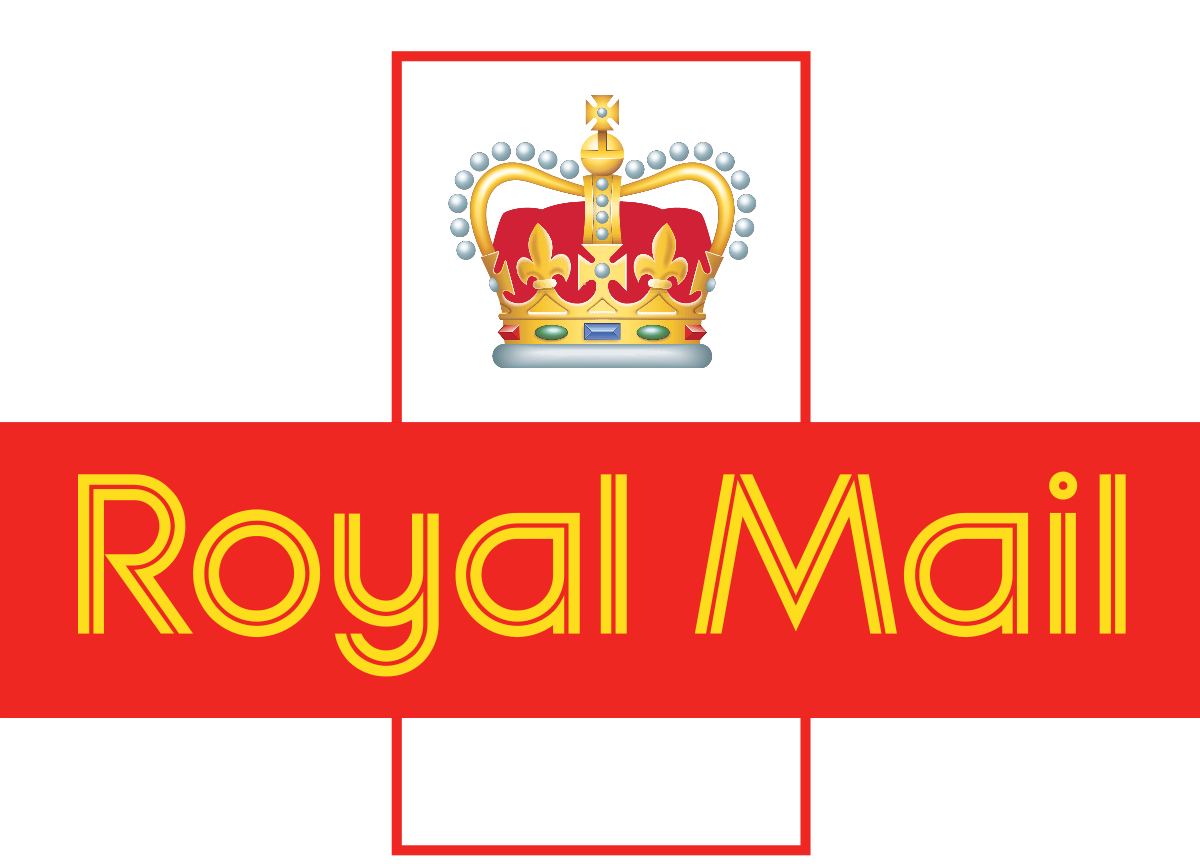 Apply here
Full terms and conditions apply.
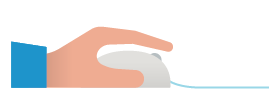 For more information please visit royalmailwholesale.com
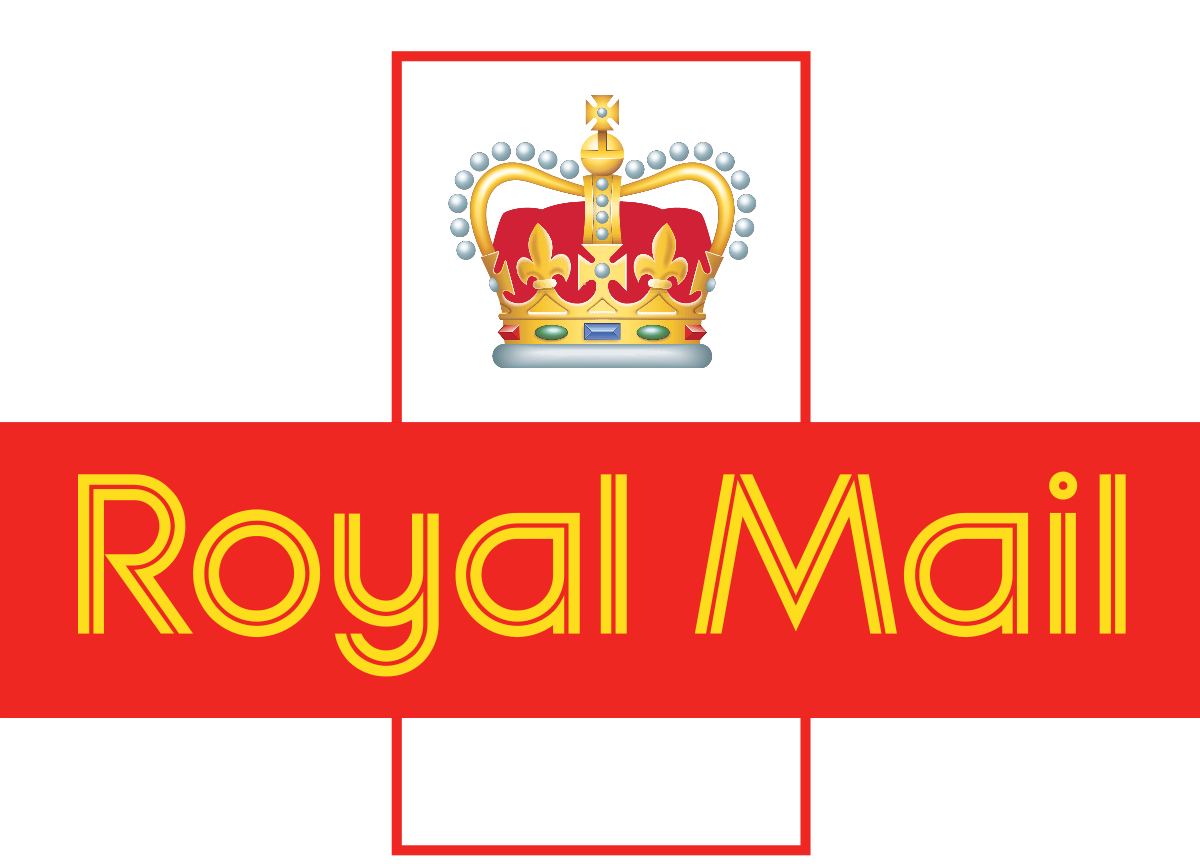 Full terms and conditions apply.